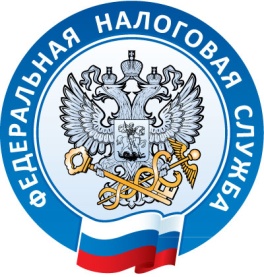 Заместитель руководителя 
УФНС России по Калининградской области 
Герасимчук О.В.
«Актуальные вопросы урегулирования задолженности»
Калининград, 2020
Динамика совокупной задолженности
+ 1 704 млн. руб.
или 11,5%
Более 3 месяцев не принимаются меры взыскания задолженности
На 01.08.2020

16 542 млн. руб.
На 01.01.2020

14 838 млн. руб.
На 01.08.2020

14 542 млн. руб.
Без учета прироста задолженности, возникшей в период действия моратория
- 296 млн. руб.
Или 2%
2
Задолженность организаций бюджетной сферы
Необходимо рассмотреть вопрос полноты выделения денежных средств на погашение налоговых обязательств и их целевого использования!
3
Меры поддержки бизнеса
Указ Президента Российской Федерации от 02.04.2020 № 239  «О мерах по обеспечению санитарно-эпидемиологического благополучия населения на территории Российской Федерации в связи с распространением новой коронавирусной инфекции (COVID-19)» 

Постановление Правительства РФ от 02.04.2020 N 409 "О мерах по обеспечению устойчивого развития экономики» (вместе с "Правилами предоставления отсрочки (рассрочки) по уплате налогов, авансовых платежей по налогам и страховых взносов")

Постановление Правительства Калининградской области от 21.04.2020 N 215 "О продлении сроков уплаты отдельных налогов и авансовых платежей по налогам на территории Калининградской области в 2020 году "

Мораторий на применение мер принудительного взыскания до 01.07.2020
4
Результаты по предоставлению отсрочек (рассрочек) в соответствии с Постановлением 409 по состоянию на 20.08.2020
Справочно: всего рассмотрено 343 обращения по вопросу предоставления отсрочек (рассрочек) и даны разъяснения о правилах предоставления
5
Особенности правил предоставления отсрочки (рассрочки) в соответствии с Постановлением 409 (с учетом изменений по Постановлению 570 от 24.04.2020, Постановлению 699 от 16.05.2020, Постановлению 792 от 30.05.2020)
6
Особенности правил предоставления отсрочки (рассрочки) в соответствии с Постановлением 409 (с учетом изменений по Постановлению 570 от 24.04.2020, Постановлению 699 от 16.05.2020, Постановлению 792 от 30.05.2020)
22,7
7
Особенности правил предоставления отсрочки (рассрочки) в соответствии с Постановлением 409 (с учетом изменений по Постановлению 570 от 24.04.2020, Постановлению 699 от 16.05.2020, Постановлению 792 от 30.05.2020)
8
Особенности правил предоставления отсрочки (рассрочки) в соответствии с Постановлением 409 (с учетом изменений по Постановлению 570 от 24.04.2020, Постановлению 699 от 16.05.2020, Постановлению 792 от 30.05.2020)
9
Особенности правил предоставления отсрочки (рассрочки) в соответствии с Постановлением 409 (с учетом изменений по Постановлению 570 от 24.04.2020, Постановлению 699 от 16.05.2020, Постановлению 792 от 30.05.2020)
С более подробной информацией об условиях предоставления отсрочки или рассрочки в соответствии с Постановлением 409, а также о наиболее часто задаваемых вопросах и ответах на них можно ознакомиться на главной странице сайта ФНС России в разделе «Меры поддержки бизнеса», с рекомендуемой формой заявления о предоставлении отсрочки или рассрочки можно ознакомиться на главной странице сайта ФНС России в разделе «Меры поддержки бизнеса» по ссылке (https://www.nalog.ru/rn77/business-support-2020/9719730/
10
Подать   заявление   об   отсрочке
Вебинар по вопросу отсрочки – 25.08.2020



Дополнительная информация о предоставлении  отсрочки:

по телефону 997-632

На сайт ФНС России в разделе «Меры поддержки бизнеса»
11
Уголовная ответственность в соответствии со статьей 199.2 Уголовного кодекса Российской Федерации
Вынесение обвинительных приговоров
Расширение охвата должников анализом
Совершенствование межведомственного взаимодействия
12
Выявление новых схем уклонения от уплаты
Совершенствование взаимодействия ФНС и ФССП
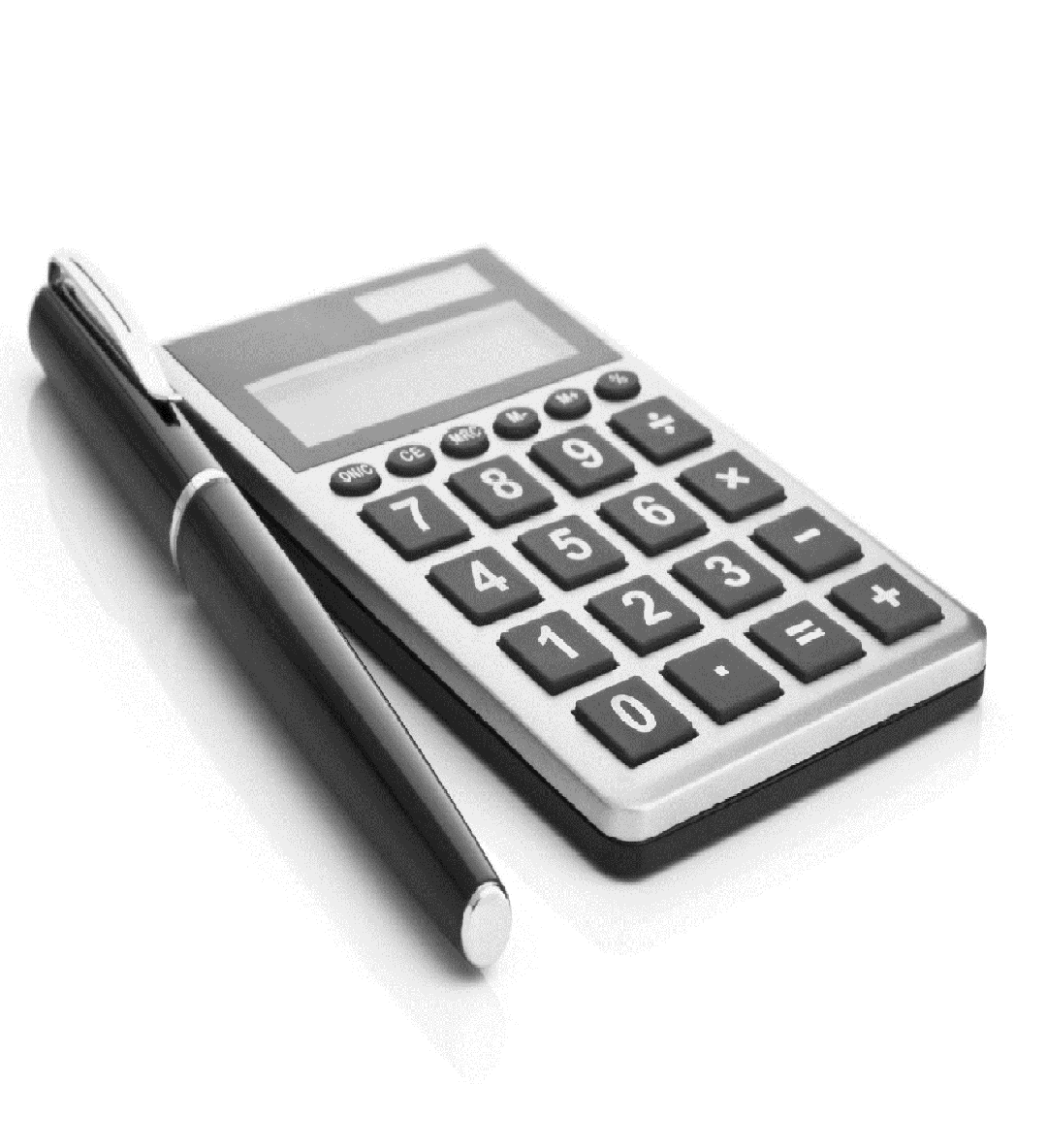 Рост поступлений в рамках исполнительных  производств не менее, чем на 50%

Уменьшение срока и расходов исполнительного производства
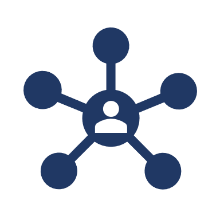 Применение цифровых признаков стратификации должников

Использование типовых дорожных карт исполнительных действий для разных категории должников

Распространение бесконтактного взаимодействия

Оптимизация орг. структуры для взаимодействия ФССП и ФНС
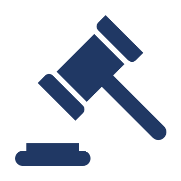 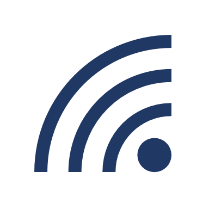 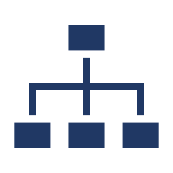 13
Совершенствование взаимодействия ФНС и ФССП
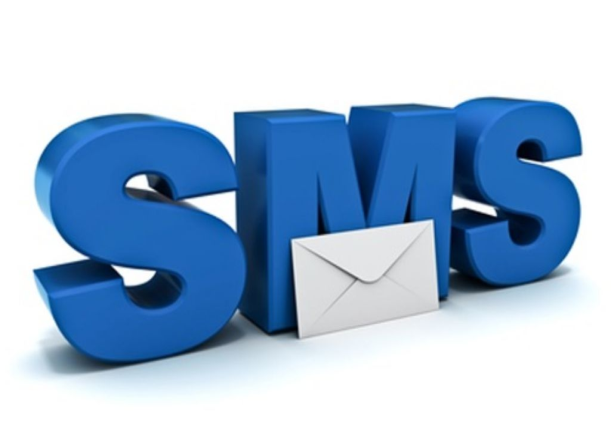 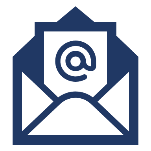 1. Сбор в рамках осуществления налогового администрирования согласия налогоплательщика на электронное взаимодействие с ФССП (смс-сообщения, электронная отправка писем)
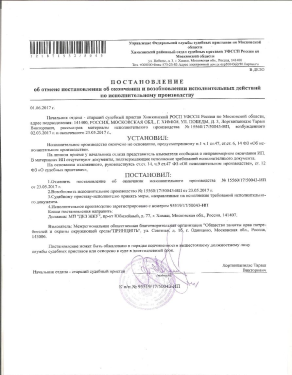 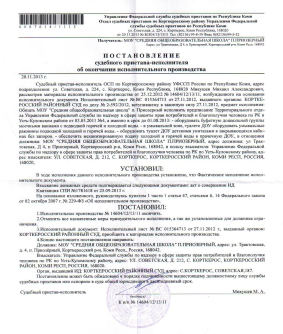 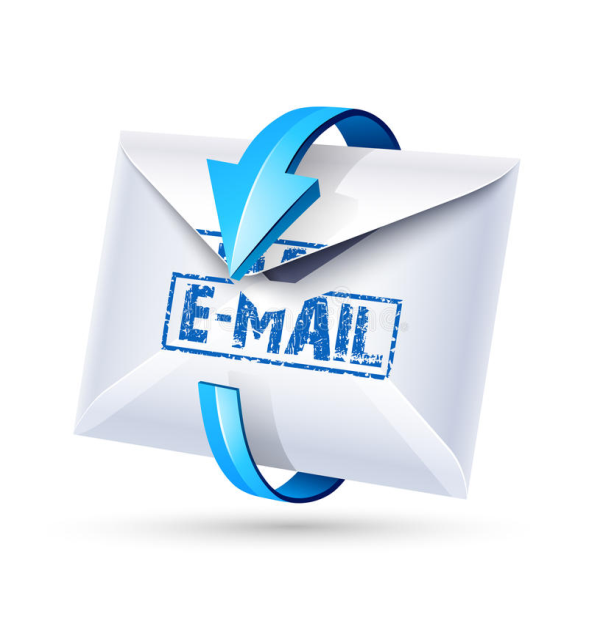 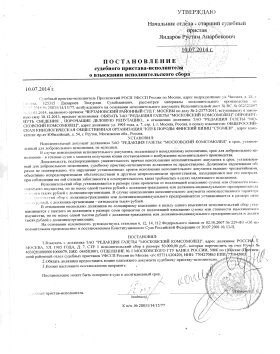 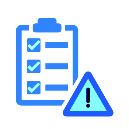 2. Внесение изменений в формы документов, используемых ФНС документов, для получения 
согласия и электронных контактных данных (email)
Уведомления в 
исполнительном 
производстве 
(статьи 24, 29 229-ФЗ)
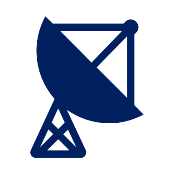 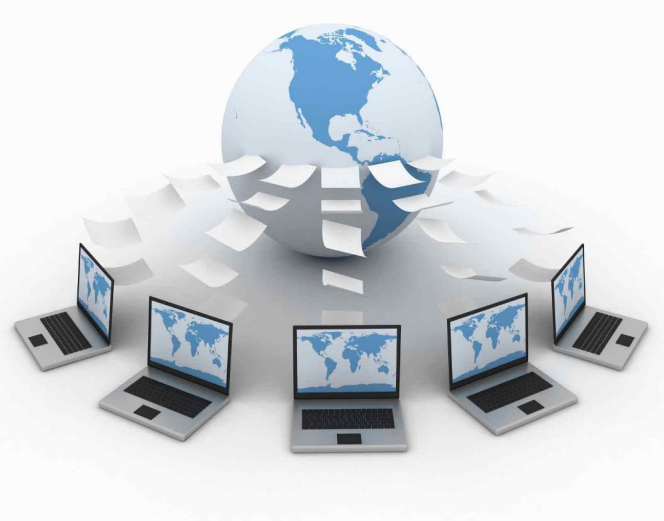 3. Использование телекоммуникационных каналов связи ФНС и личных кабинетов, предусмотренных Налоговым кодексом РФ для взаимодействия 
ФССП с должниками-налогоплательщиками
14
Изменения законодательства(ст. 46 Нк рф – взыскание за счет денежных средств)
Если в течение трех лет со дня истечения срока исполнения самого раннего требования об уплате налога, сбора, страховых взносов, пеней, штрафов, учитываемого налоговым органом при расчете общей суммы налога, сбора, страховых взносов, пеней, штрафов, подлежащей взысканию, такая сумма налога, сбора, страховых взносов, пеней, штрафов превысила 3 000 рублей, решение о взыскании принимается в течение двух месяцев со дня, когда указанная сумма превысила 3 000 рублей.
	Если в течение трех лет со дня истечения срока исполнения самого раннего требования об уплате налога, сбора, страховых взносов, пеней, штрафов, учитываемого налоговым органом при расчете общей суммы налога, сбора, страховых взносов, пеней, штрафов, подлежащей взысканию, такая сумма налога, сбора, страховых взносов, пеней, штрафов не превысила 3 000 рублей, решение о взыскании принимается в течение двух месяцев со дня истечения указанного трехлетнего срока.
	Решение о взыскании доводится до сведения налогоплательщика (налогового агента) - организации или индивидуального предпринимателя в течение шести дней после вынесения указанного решения.
Сумма требования менее 3 тыс. руб. – решение о взыскание в течении 3 лет
15
Изменения законодательства(ст. 70 Нк рф – срок направления требования)
Требование об уплате налога должно быть направлено налогоплательщику (ответственному участнику консолидированной группы налогоплательщиков) не позднее трех месяцев со дня выявления недоимки, если иное не предусмотрено в соответствии с настоящим Кодексом. В случае, если сумма недоимки и задолженности по пеням и штрафам, относящейся к этой недоимке, не превышает у физического лица, не являющегося индивидуальным предпринимателем, 500 рублей, у организации или индивидуального предпринимателя - 3 000 рублей, требование об уплате налога должно быть направлено налогоплательщику не позднее одного года со дня выявления недоимки, если иное не предусмотрено пунктом 2 настоящей статьи.
Сумма задолженности менее 3 тыс. руб. – требование об уплате в течении 1 года
16
Изменения законодательства(ст. 72 и 73 Нк рф – обеспечительные меры)
(ст. 72 НК РФ, п.4) Сведения о принятых налоговыми органами решениях о применении способов обеспечения исполнения обязанности по уплате налогов, сборов, страховых взносов, установленных статьями 73 и 77 настоящего Кодекса, и о решениях о принятии обеспечительных мер, предусмотренных подпунктом 1 пункта 10 статьи 101 настоящего Кодекса, а также об отмене либо о прекращении действия таких решений размещаются на официальном сайте федерального органа исполнительной власти, уполномоченного по контролю и надзору в области налогов и сборов, в информационно-телекоммуникационной сети "Интернет" с указанием имущества, в отношении которого вынесено соответствующее решение. 
	(ст. 73 НК РФ, п. 2.1) В случае неуплаты в течение одного месяца задолженности по налогам (сборам, страховым взносам), указанной в решении о взыскании, исполнение которого обеспечено наложением ареста на имущество в соответствии с настоящим Кодексом, либо вступления в силу решения, предусмотренного пунктом 7 статьи 101 настоящего Кодекса, исполнение которого обеспечено запретом на отчуждение (передачу в залог) имущества налогоплательщика (плательщика сбора, плательщика страховых взносов, налогового агента) без согласия налогового органа, имущество, в отношении которого применен указанный в настоящем пункте способ обеспечения исполнения обязанности по уплате налогов (сборов, страховых взносов) или принята обеспечительная мера, признается находящимся в залоге у налогового органа на основании закона.
Сведения об аресте (ст. 77), залоге (ст. 73), обеспечительных мерах (ст. 101) – на сайте ФНС

Не исполнение обязательств при аресте имущества или обеспечительных мерах – залог имущества в  силу закона в пользу налогового органа
17
Изменения законодательства(ст. 92 и 93.1 Нк рф – налоговый контроль)
(ст. 92 НК РФ, п.1) Должностное лицо налогового органа, принявшего предусмотренное статьей 46 настоящего Кодекса решение о взыскании недоимки, размер которой превышает 1 миллион рублей, в отношении организации, при условии, что такое решение не исполнено в течение десяти дней с даты его принятия, вправе не более одного раза по одному решению о взыскании недоимки производить осмотр территорий, помещений, документов и предметов организации при наличии ее согласия.

	(ст. 93.1 НК РФ, п. 2.1) Должностное лицо налогового органа, принявшего предусмотренное статьей 46 настоящего Кодекса решение о взыскании недоимки, размер которой превышает 1 миллион рублей, в отношении организации или индивидуального предпринимателя, при условии, что такое решение не исполнено в течение десяти дней с даты его принятия, вправе истребовать у указанных лиц документы (информацию) об их имуществе, имущественных правах и обязательствах в соответствии с перечнем, утверждаемым федеральным органом исполнительной власти, уполномоченным по контролю и надзору в области налогов и сборов.
Не исполнение решения о взыскании на сумму более 1 млн. руб.  более 10 дней влечет:
- проведение осмотра;
- истребование документов (информации).
18
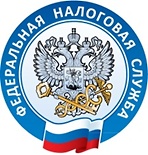 Спасибо за внимание!
19